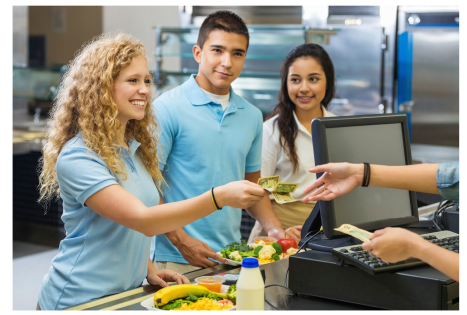 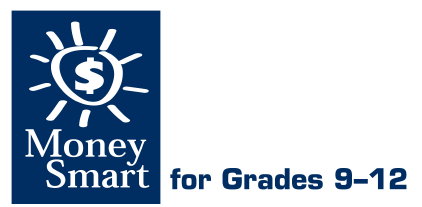 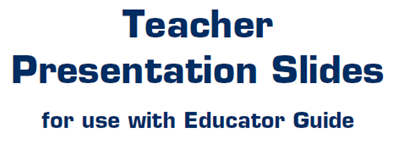 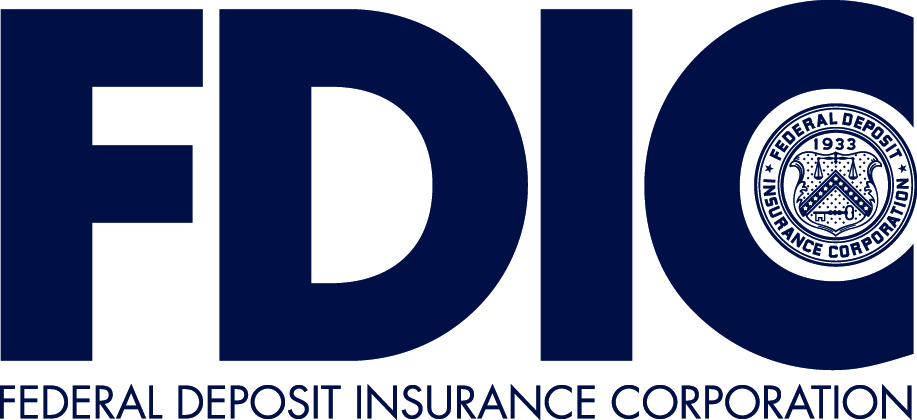 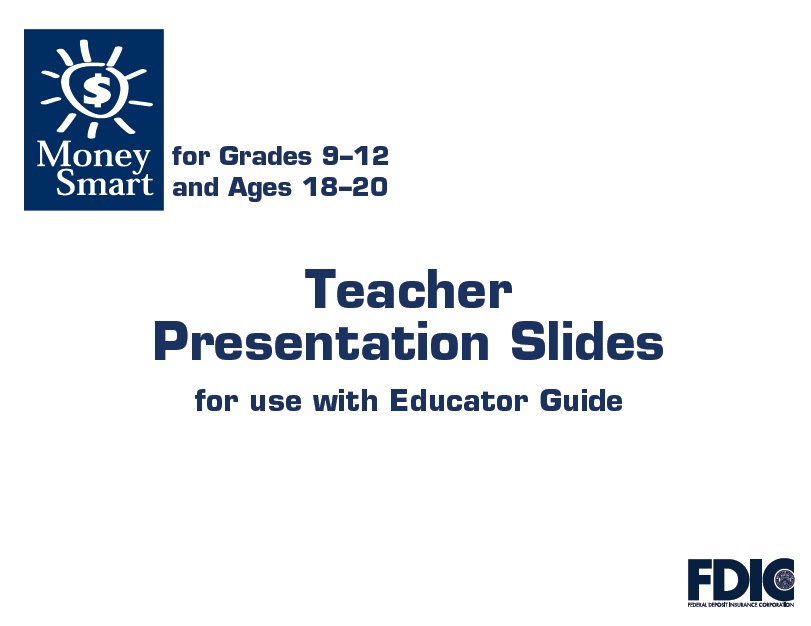 LEVEL 4, LESSON 11
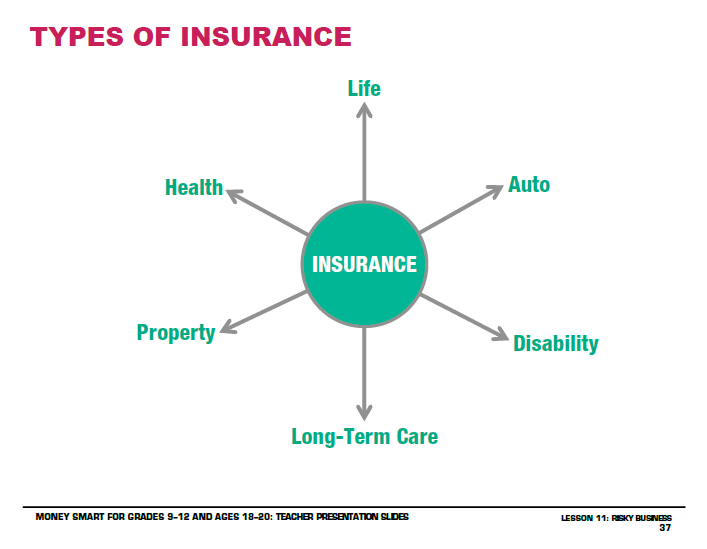 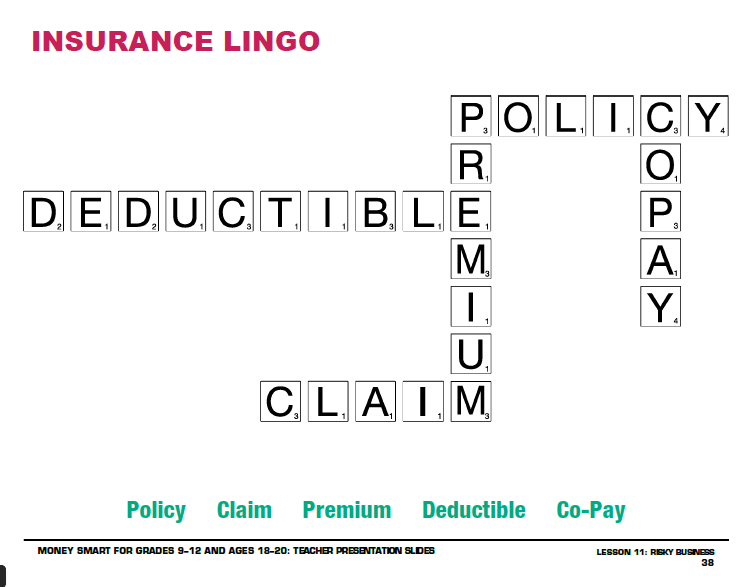